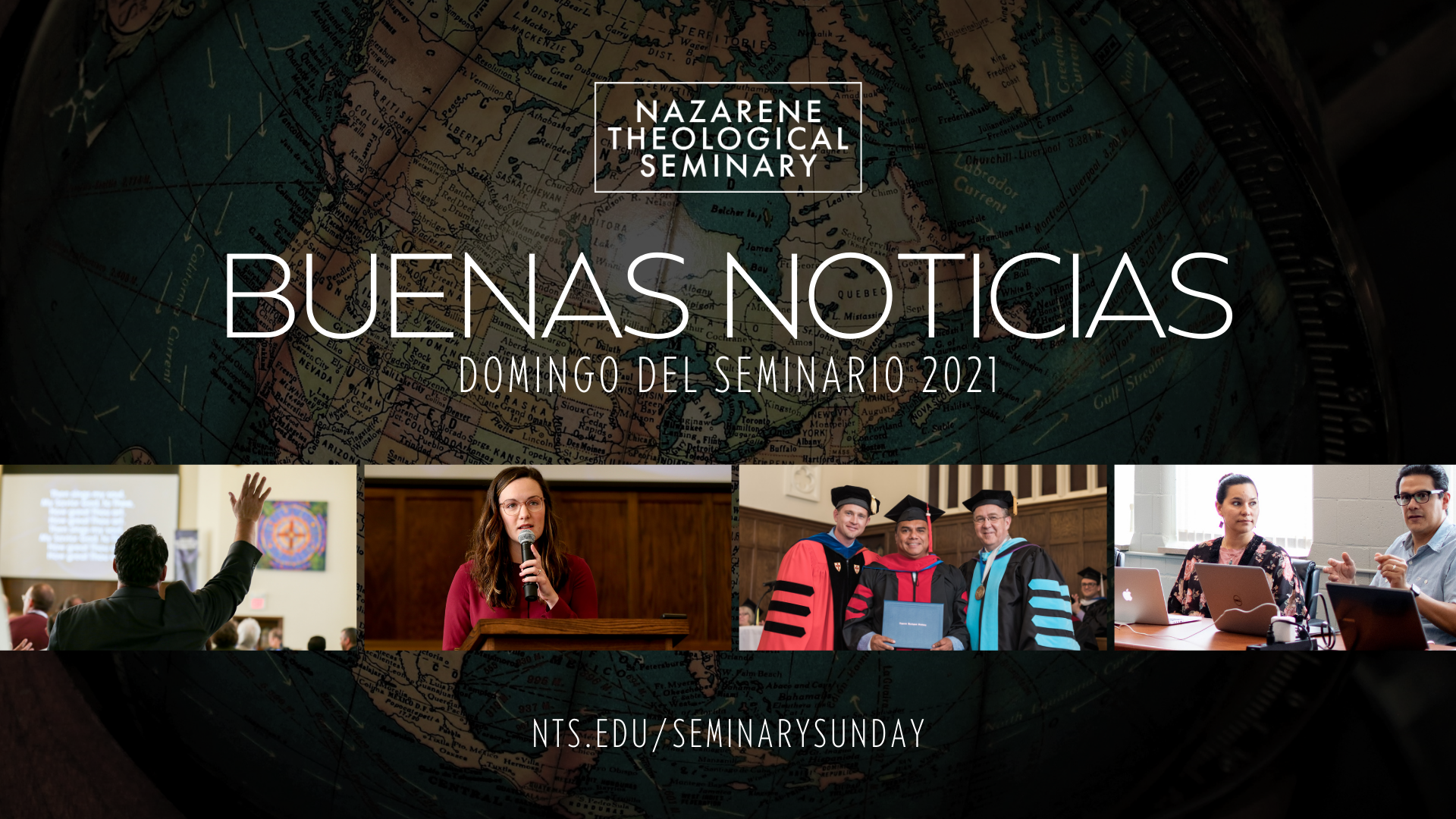 Oración por los seminaristas
Padre misericordioso, rezamos hoy por el Seminario Teológico Nazareno. Te agradecemos por el regalo de nuestro Seminario que durante setenta y cinco años ha preparado a hombres y mujeres para el trabajo del ministerio
 
Señor, gracias por levantar nuestro Seminario por el bien de la Iglesia.
Te pedimos, señor de la cosecha, que envíes trabajadores al campo de la cosecha.
 
Que aquellos a quienes llamas respondan con corazones obedientes y dispuestos.
Te pedimos, Señor, que bendigas a NTS con los recursos necesarios para el trabajo.
 
Provee para NTS con tu mano amable a través de la obediencia y la generosidad de su gente.
Oramos por el liderazgo, la facultad y el personal del Seminario. Bendícelos y protéjelos en su trabajo de aprendizaje, enseñanza, escritura y orientación de alumnos fieles.
 
Bendice a todos los que pusieron sus manos y corazones en el trabajo del Seminario.
Oramos por los estudiantes, todos los que están profundizando su preparación para dirigir tu Iglesia de manera fiel y efectiva.
 
Bendice a nuestros seminaristas con gracia, fuerza y sabiduría por el trabajo al que los has llamado.
Te agradecemos, Señor, que proporciones liderazgo espiritual para tu Iglesia. 

Concédenos gracia para respetar el oficio pastoral, para que podamos vivir juntos en obediencia a tu orden de "someternos unos a otros por reverencia a Cristo" (Ef. 5:21).
Todos: Que la gracia y la paz del Señor aseguren nuestro Seminario en su vida y ministerio. Oramos estas cosas en el nombre de Jesucristo nuestro Señor, quien vive y reina contigo y el Espíritu Santo, un solo Dios, por los siglos de los siglos. Amén.